Стикеромания - новый шаг в изучении  языка
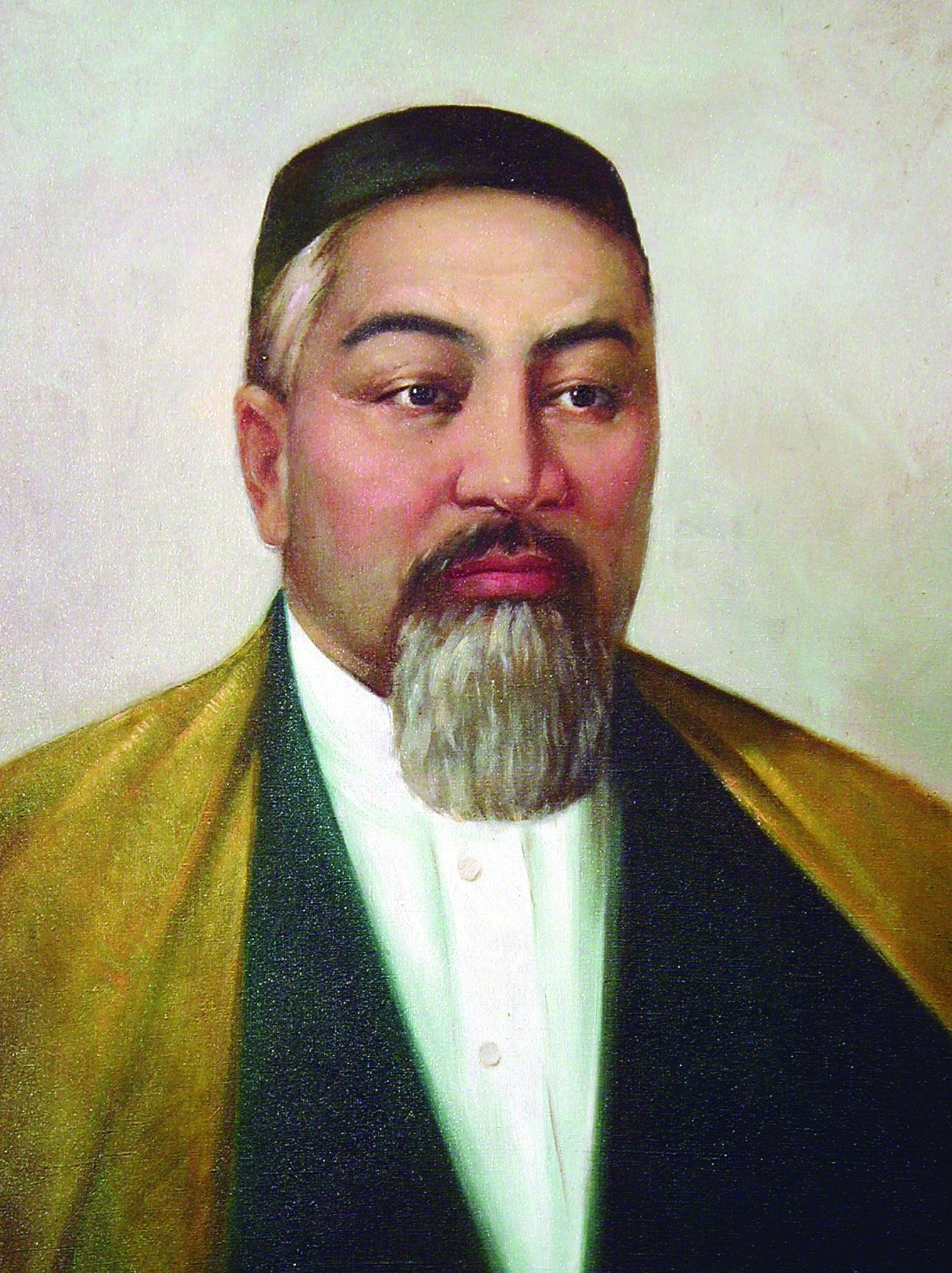 «Знание языка и культуры другого народа делает человека равноправным с этим народом и каждый язык самобытен и бесценен».
Обучение детей и родителей разных национальностей языку представляет собой сложный процесс формирования новой системы языкового сознания. Доказано, если хочешь научить чему-то ребенка, не заставляй его - покажи пример и он скопирует твои привычки!
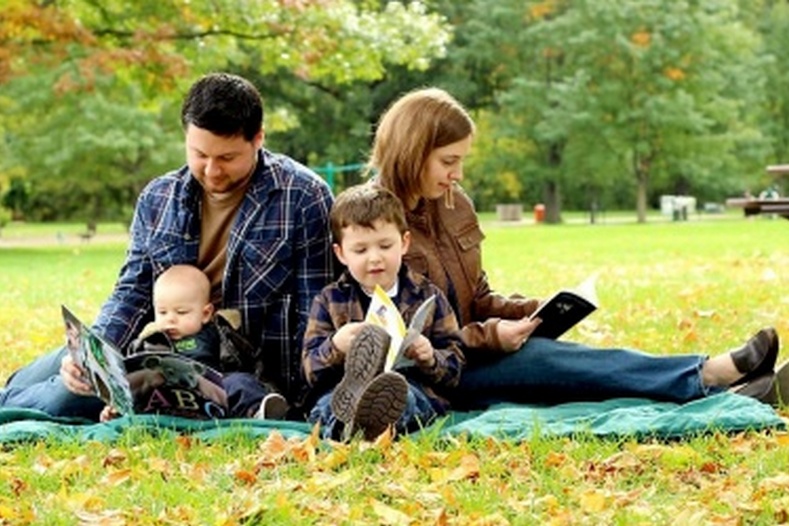 Действенным и инновационном подходом для изучения языка с является «стикеромания»
Метод использования стикеров – это возможность выучить новые слова, не выходя из дома. 

Зубрить слова просто так — скучно и неэффективно. 

Мозг намного лучше запоминает визуальные образы. Такие выводы исследователи сделали еще в 60-х годах: они провели эксперимент, который позволил им определить способность человека к зрительной памяти.
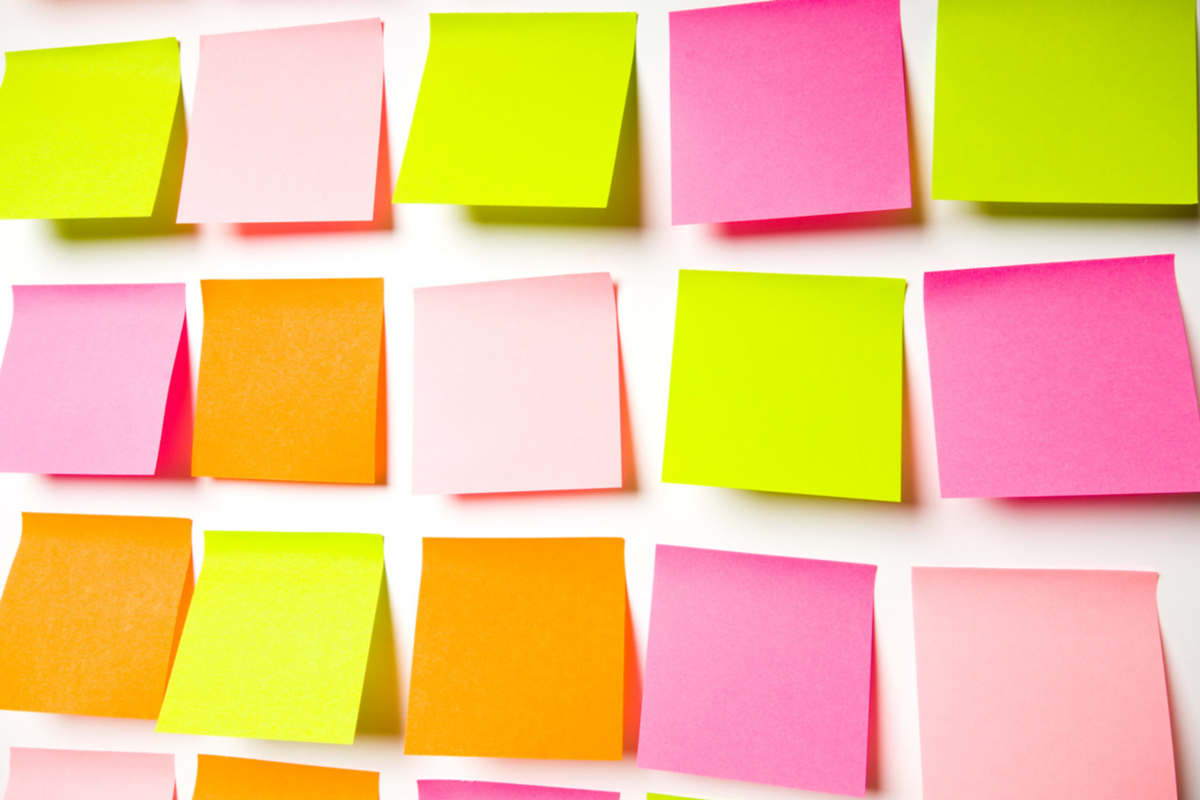 Суть метода проста: вы наклеиваете стикеры со словами на предметы, которые они обозначают. 

Метод задействует сразу несколько каналов восприятия: зрительный и тактильный. 

Вы не просто видите предмет, но и можете его
пощупать. Если при этом еще и скажете слово 
со стикера вслух(написанное на казахском
языке), подключится третий канал — слуховой. 

Огромный плюс метода стикеров — регулярность. 
Человек постоянно видит слова 
на казахском языке, запоминает их и 
повторяет вместе с ребенком.
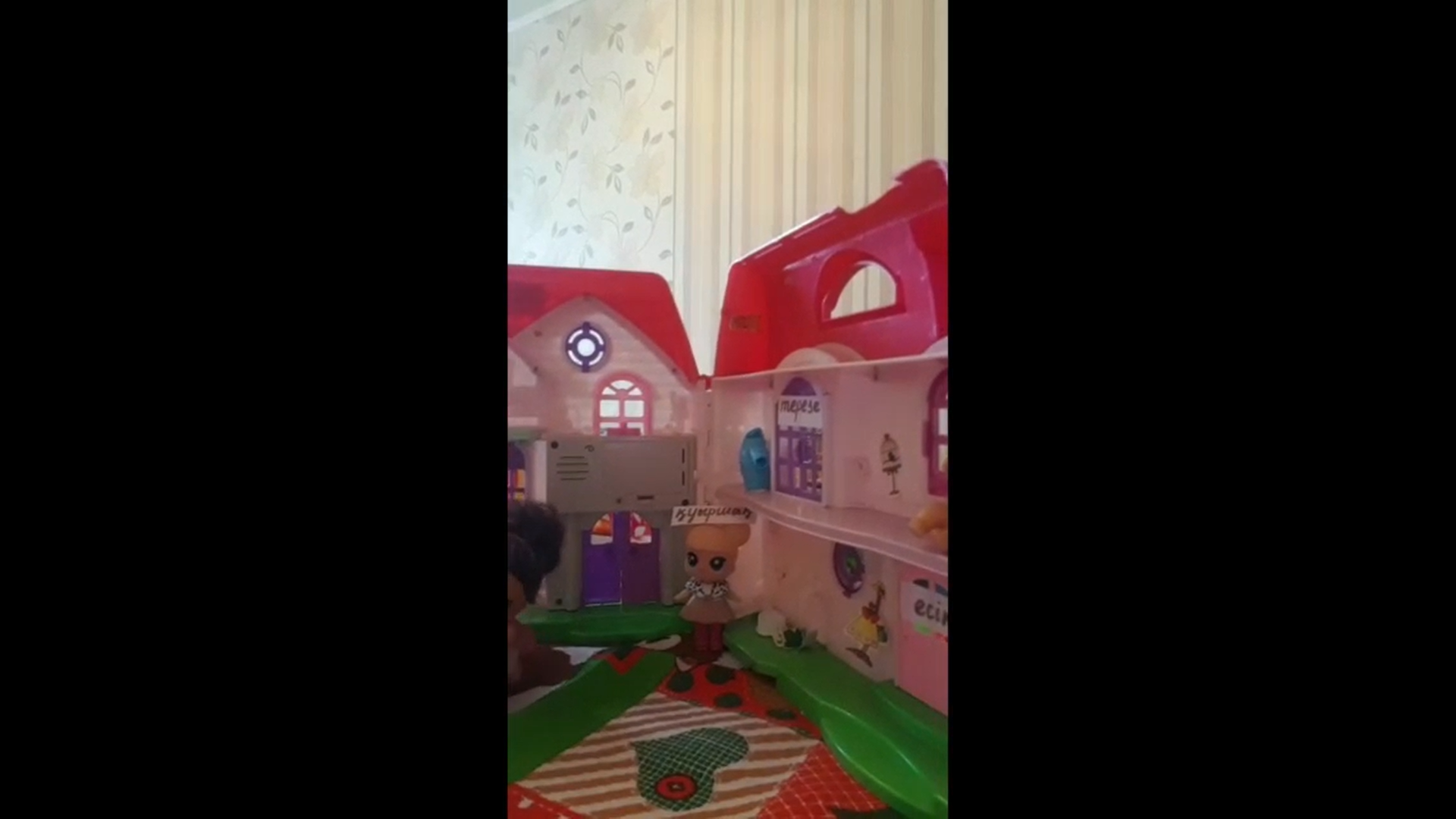 Будьте креативными. 

Продумывайте слова для каждого предмета, на который будете клеить стикеры. 

С помощью одной только двери можно выучить уйму новых слов: 
дерево/железо, замок, ручка, скважина, порог, 
косяк, вход/выход.
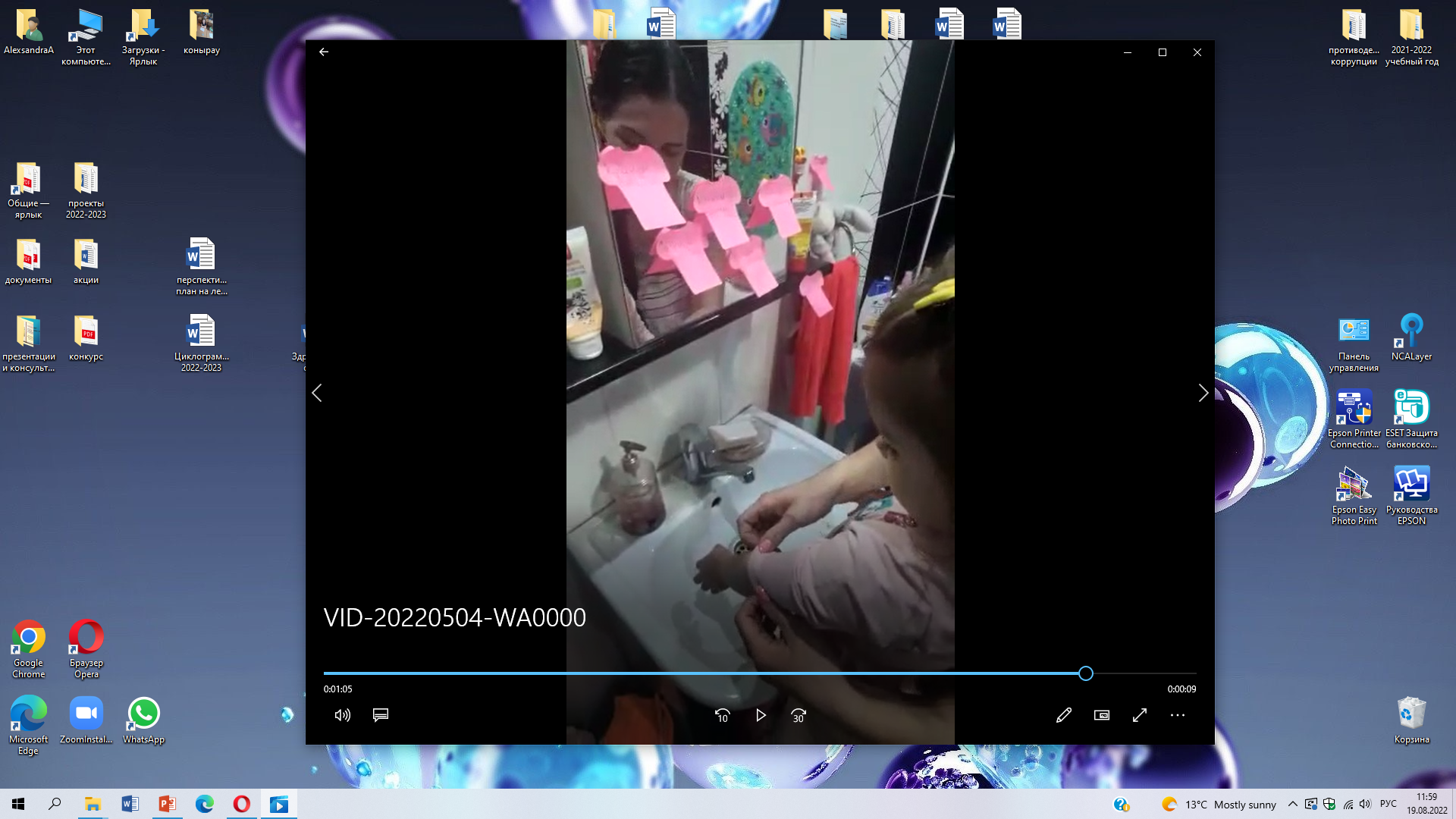 Клейте стикеры на фотографии. 
Как быть, если вы хотите выучить слова на тему «одежда», но обвешивать стикерами содержимое шкафа неудобно?

Можно вырезать из журнала или распечатать фотографию с одеждой, которую чаще всего носите, обклеить ее стикерами и повесить на дверце своего гардероба. 

Так же можно учить «городскую» лексику: 
возьмите фотографию своего недавнего 
путешествия и «промаркируйте» объекты, 
которые вас на ней окружают: дома, кварталы, 
знаки, деревья, тротуар или дорогу.
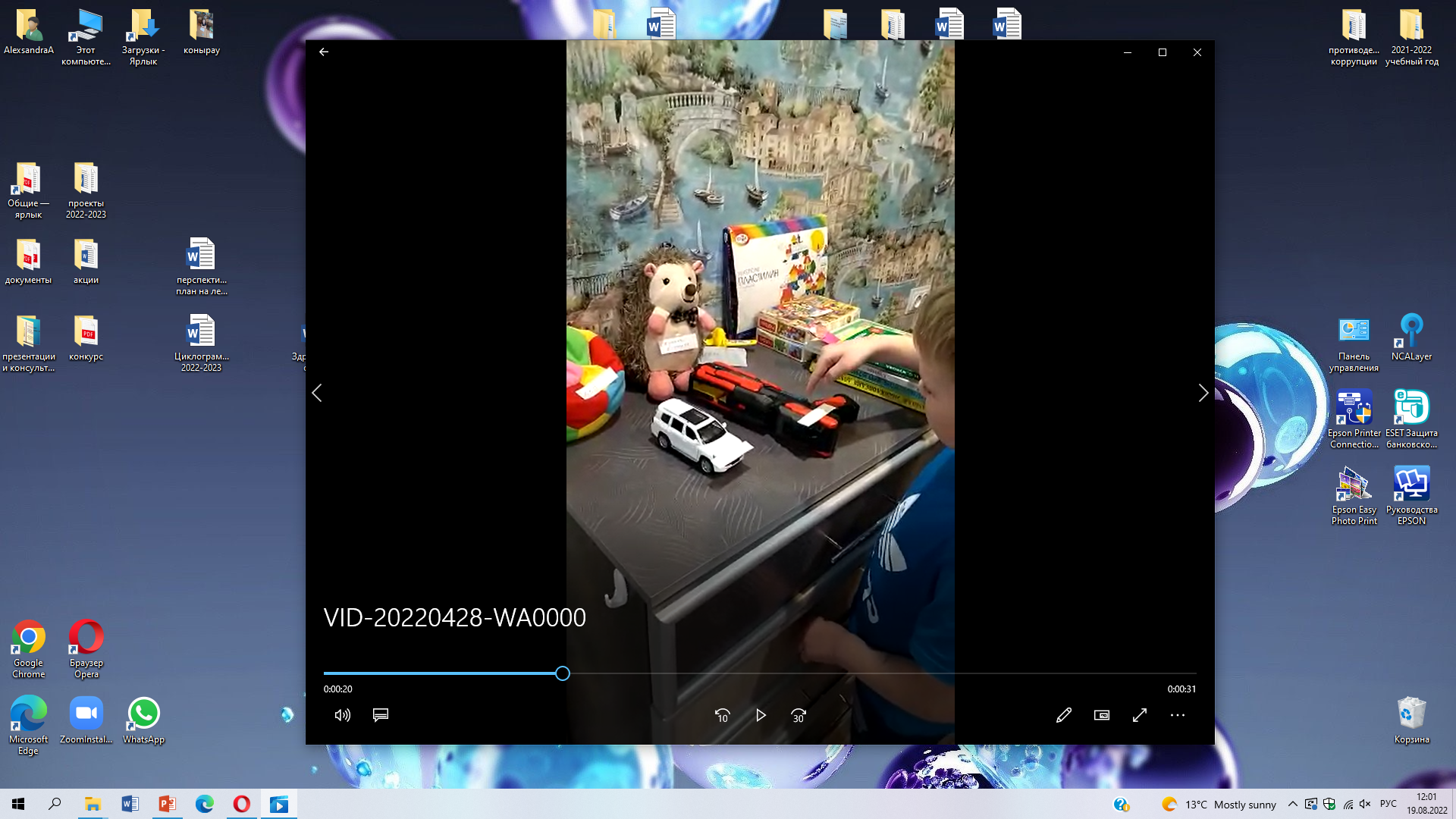 Не ограничивайтесь только мебелью. 

Ваша квартира — это кладезь новой и полезной лексики, и столом с креслом дело ограничиваться не должно. 

Промаркируйте в ванной все баночки, ящички, 
шкафчики, предметы личной гигиены. 

В письменном столе вы найдете уйму 
канцелярских принадлежностей, к каждой 
из которых можно прикрепить 
наклейку с названием на казахском. 

На кухне можете приклеить стикеры не только на столовые приборы, но и на специи, крупы, напитки и так далее. Это мы еще про холодильник не сказали: вот уж где фантазии можно развернуться!
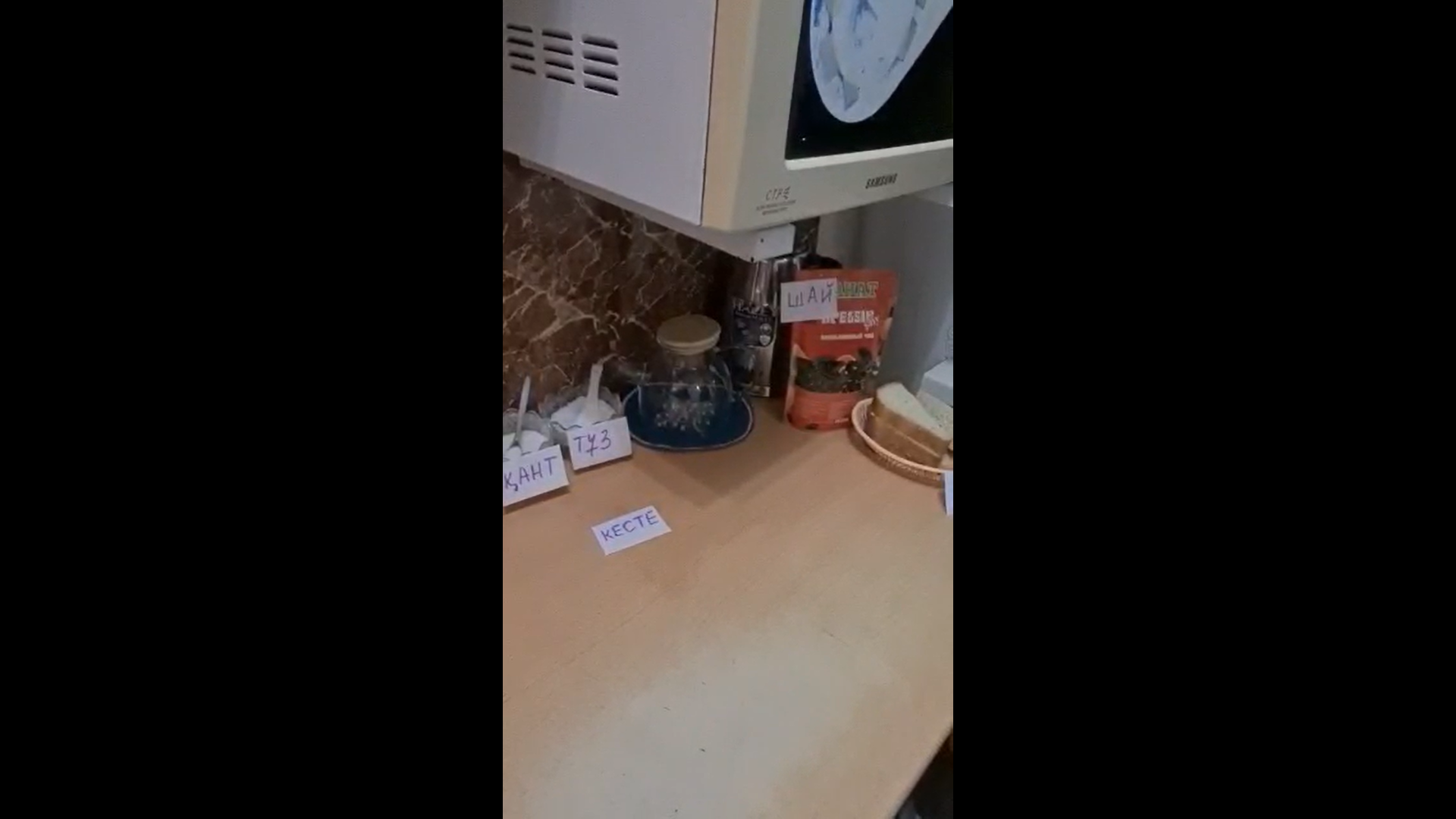 Способность свободно говорить на изучаемом языке напрямую связана с объемом словарного запаса, которым мы владеем. Чем больше словарный запас, тем богаче наша речь. Тем шире возможности по пониманию чужой речи и выше способность объяснить собеседнику то, чего мы от него хотим.
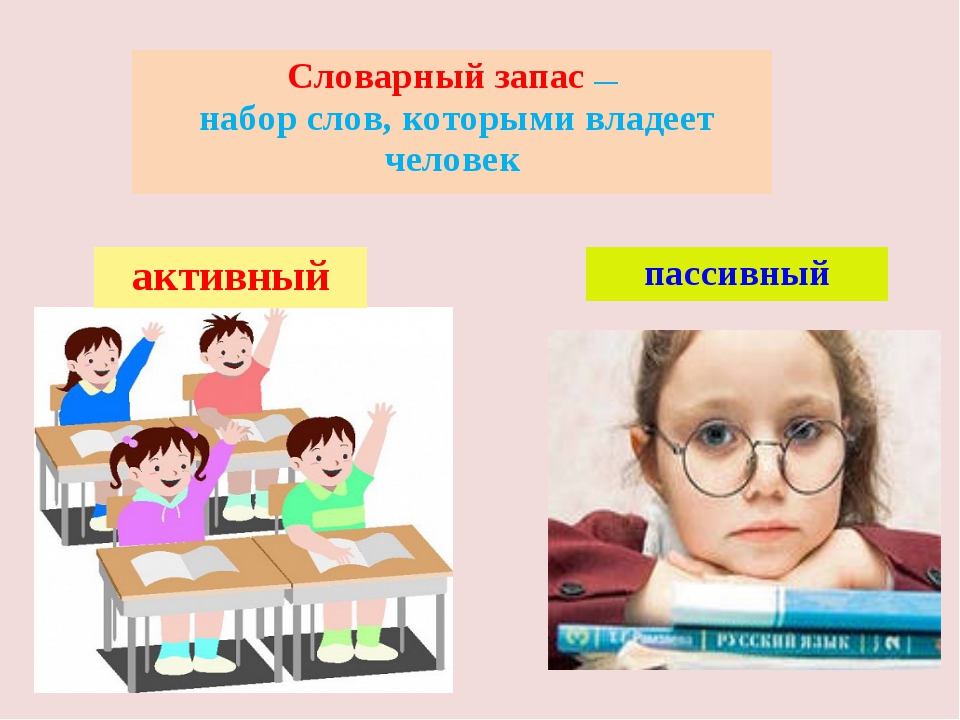 Метод стикеров дает отличные результаты и предоставляет доступную каждому человеку возможность расширить словарный запас. Причем быстро. 

Чем чаще ваш взгляд падает на стикер, тем быстрее вы запомните название.
Поэтому чтобы быстро запомнить особенно трудно запоминаемые слова — положите вещь с этим названием на видном месте, куда вы чаще всего заглядываете